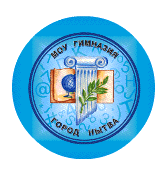 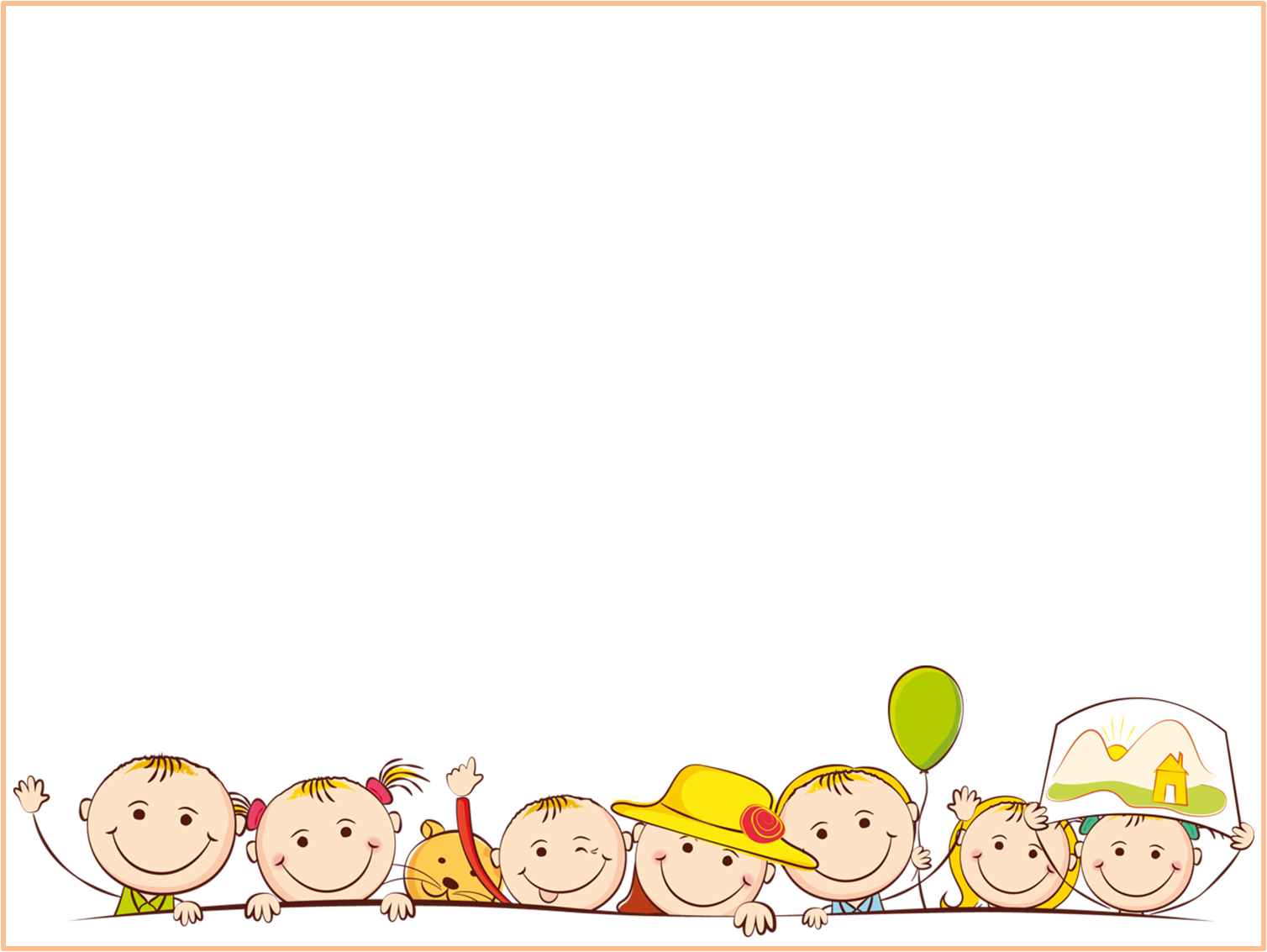 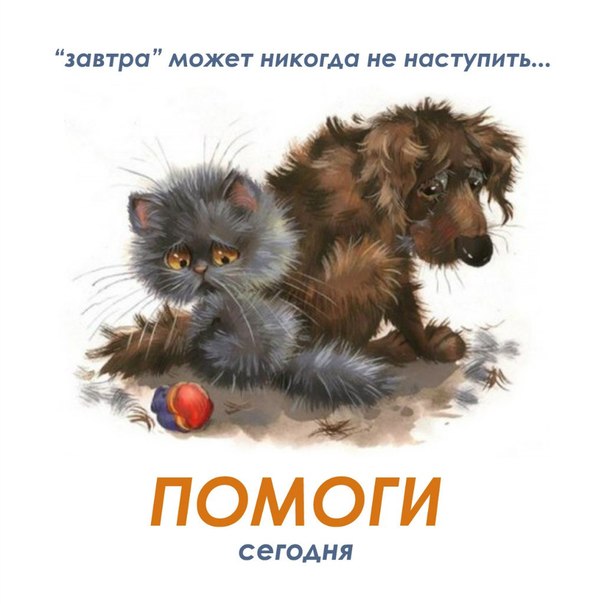 ДОБРЫЕ РУКИ
Так назывался социальный проект  
6 «б» класса МАОУ Гимназия г. Нытвы
В 2017-2018 уч. год
Девиз проекта:Делать добро спеши – животным помоги!
В ходе проекта был проведён ряд мероприятий. Одно из них - посещение детского сада с мероприятием, посвящённым проблеме бездомных животных.
В зале присутствовало около 60 детей из трёх групп. Мы показали несколько сценок про животных, поиграли и спели с ними песни, в группах дети построили домики для игрушечных собак и кошки. Кроме этого, к ребятам в гости приходил доктор Айболит, он поговорил с ребятами, поиграл и перед уходом угостил всех витаминками. Ведущие загадали ребятам загадки, а ребята из старшей группы рассказали о своих домашних животных
http://ngg.nytvagrad.ru/klassi/6b/1633-dobrye-ruki-vyhodyat-v-detskiy-sad.html
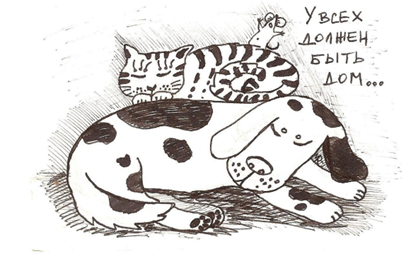 Встреча с ветеринаром
15 марта 2018г.
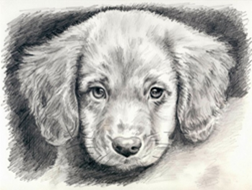 Акция «Пушистик». По итогам акции были собраны денежные средства, корма, игрушки и другие вещи, необходимые для содержания домашних животных.
Раздача листовок –памяток «Не выбрасывайте животных на улицу!»
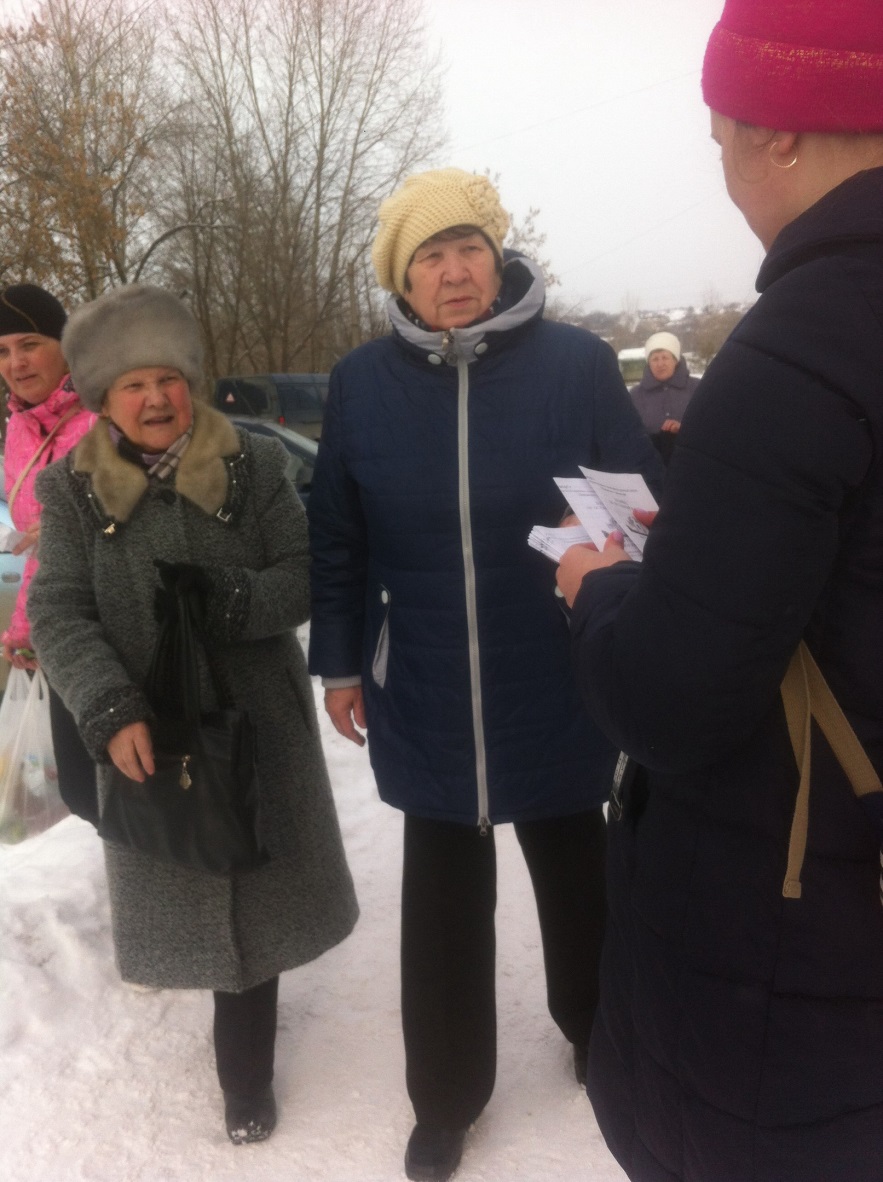 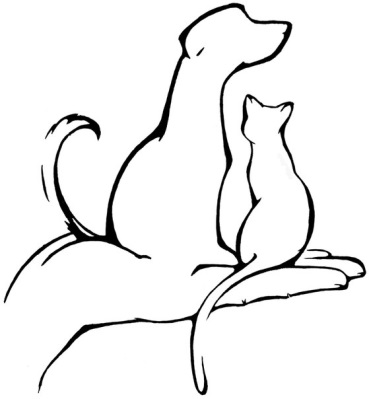 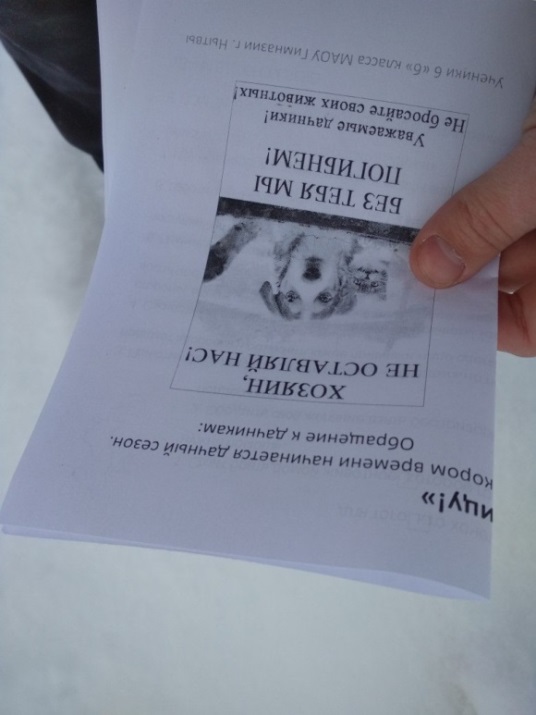 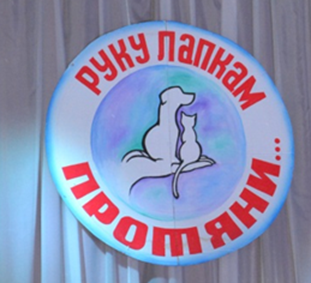 Заключительное мероприятие - «Руку лапкам протяни», которое состоялось 20 марта 2018 года.
Участники:
Представители Многопрофильного техникума
Учащиеся МБОУ СОШ № 2
Воспитанники Д/с № 1
Учащиеся МАОУ Гимназия
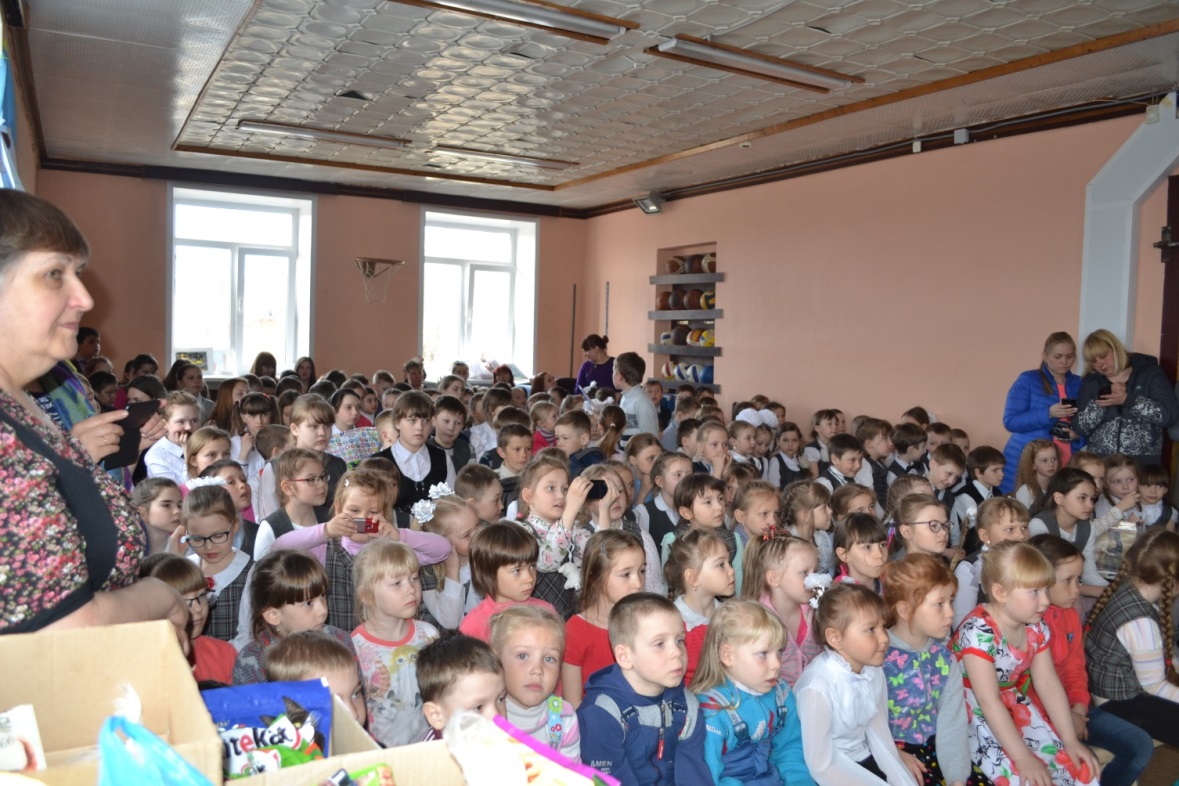 Организаторы мероприятия – ученики 6 «б» класса (уже 7 «б»)
Все вещи и денежные средства, собранные  в ходе мероприятий, были переданы общественной организации помощи бездомным  животным г. Нытвы.
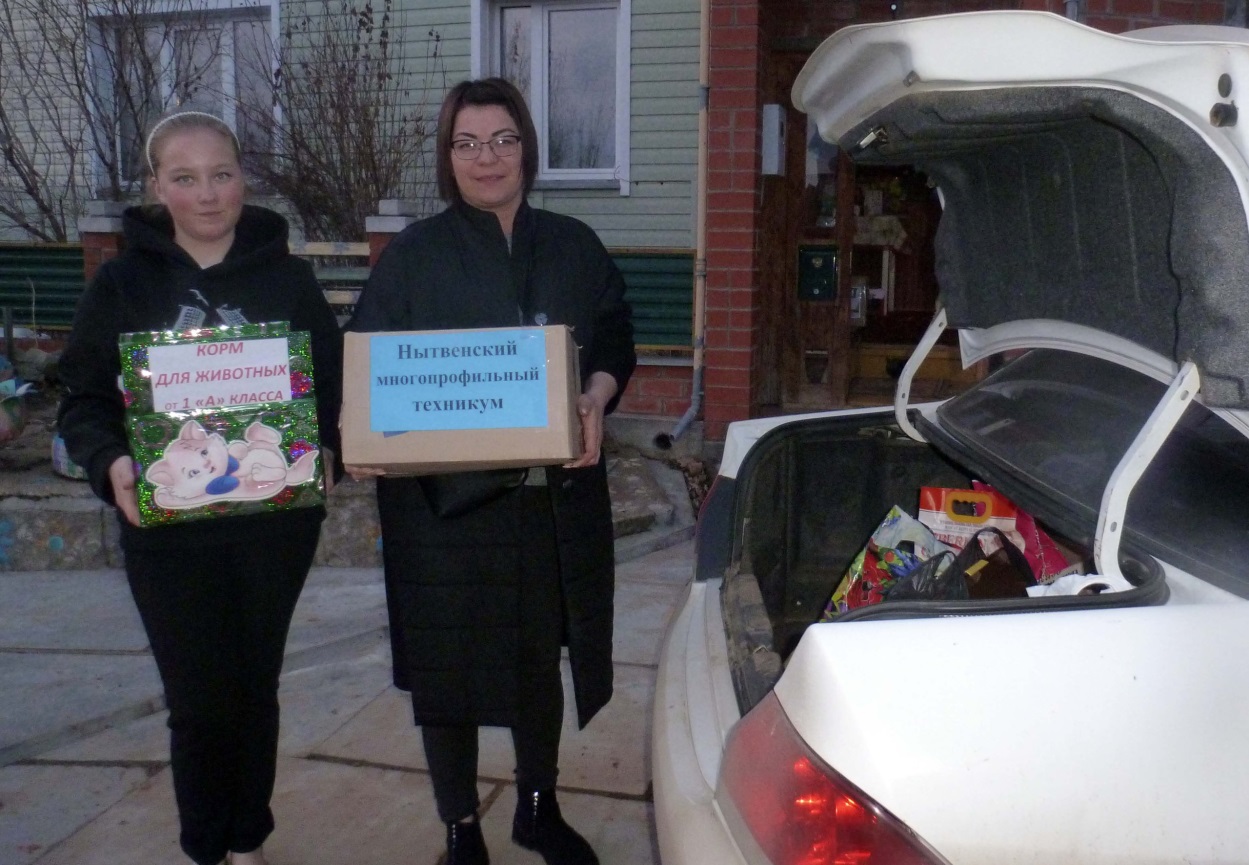 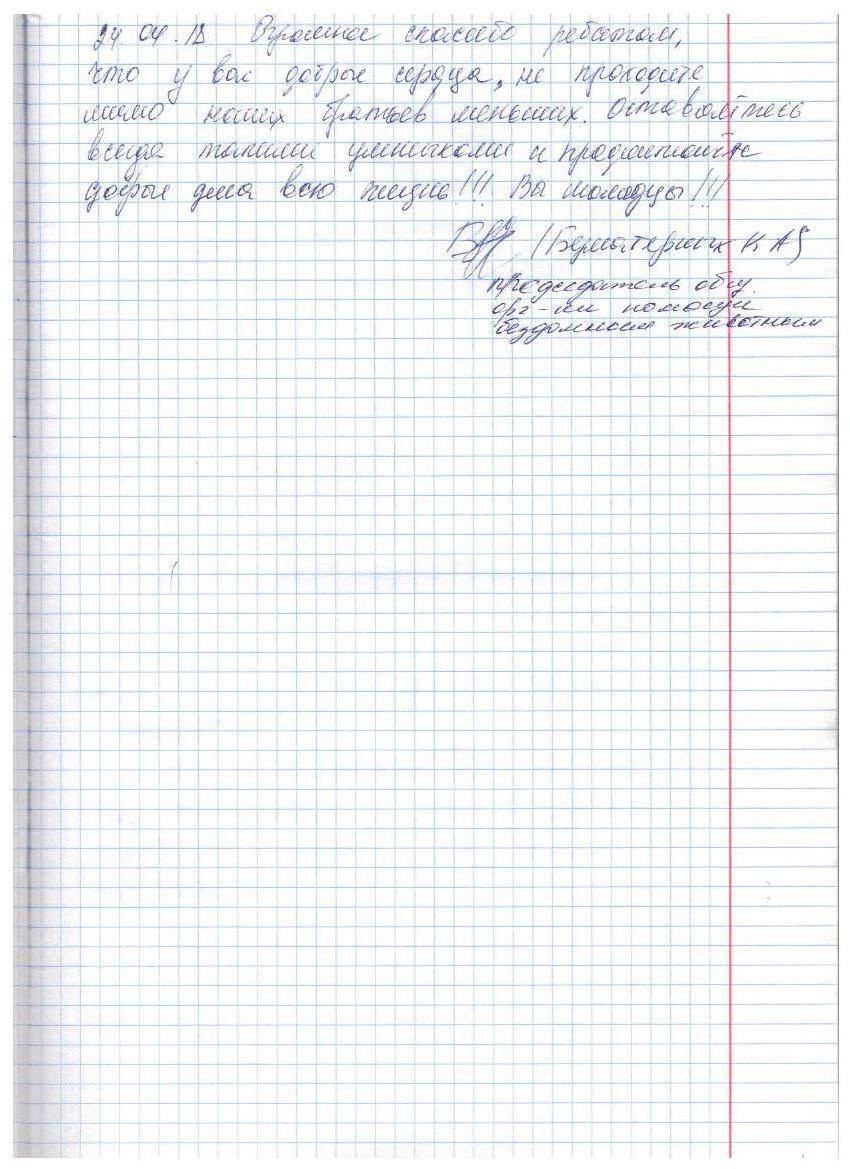 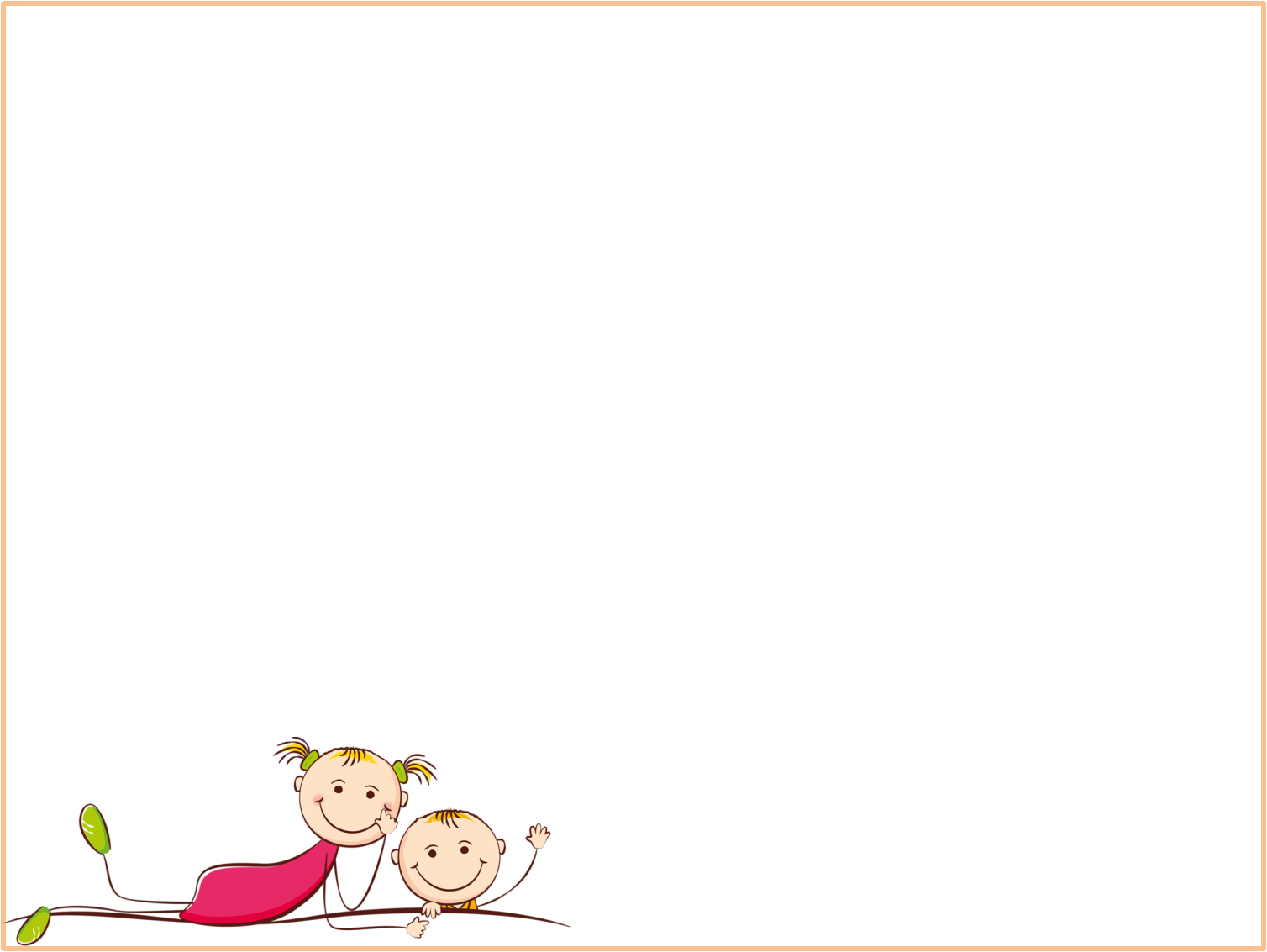 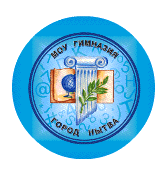 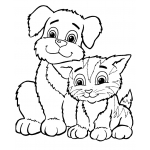 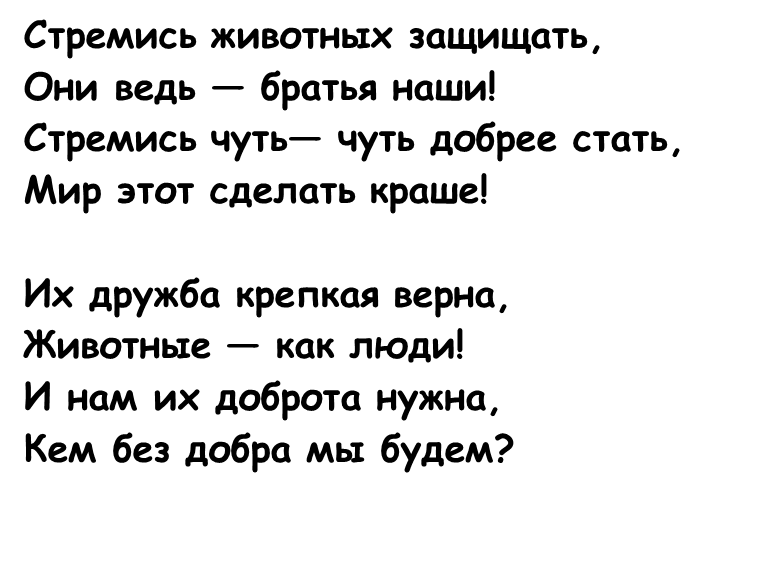